Chapter 8:  Plants
The Plant Kingdom
Seedless and Seed Plants
Plant Responses and Growth
The Plant Kingdom
Adaptations for Living on Land
Classifying Plants
Complex life cycles
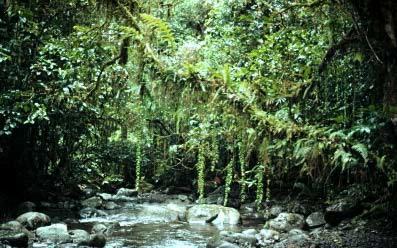 Autotrophs
An autotroph is an organism that produces its own food.
Almost every plant is an autotroph.
Plants turn sunlight into energy through the process of photosynthesis.
Adapting to Life on Land
What do you notice about these plant cells?
Plant cells have rigid cell walls which help to support a plant.
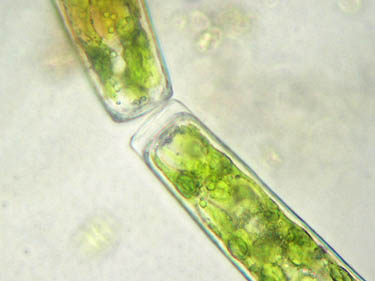 Adapting to Life on Land
Plant leaves have developed a waxy surface called a cuticle to help prevent water loss.
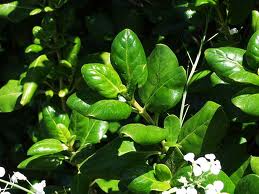 Adapting to Life on Land
Larger Plants have developed vascular tissue, a system of tube like structures which move water and essential nutrients.
What do these 
tubes look like?
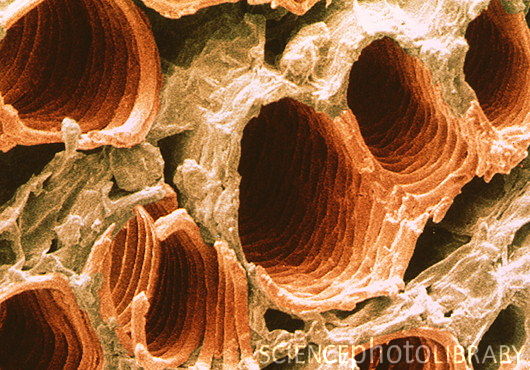 Classifying Plants
Scientists have grouped plants into two major groups.
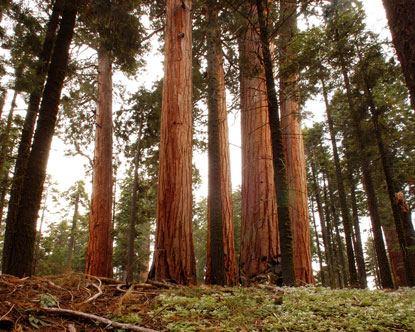 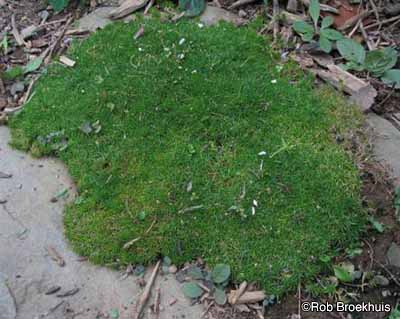 Classifying Plants
Nonvascular plants are small, low growing plants which do not have roots.  These plants simply absorb water and minerals from their environment.
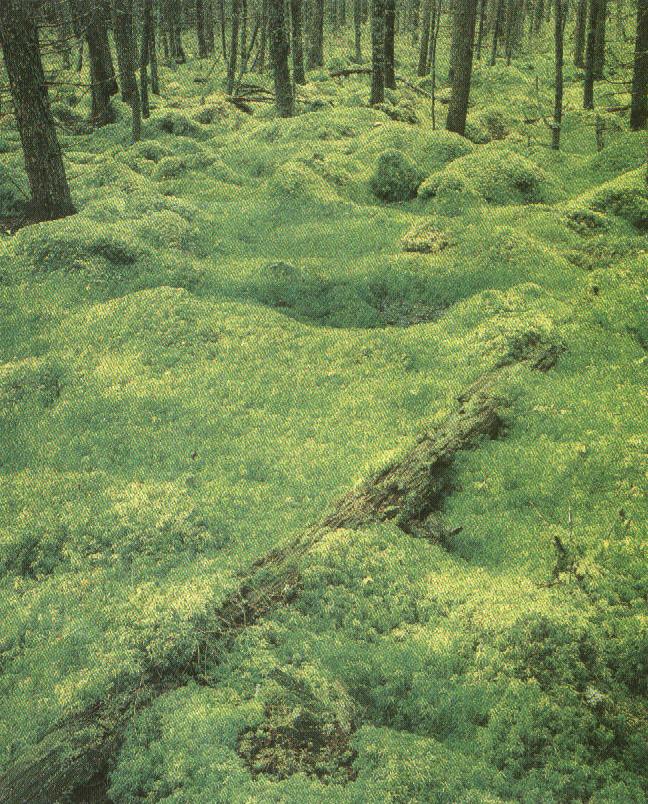 Classifying Plants
Vascular plants are plants with tube like structures that both support the plant and move nutrients throughout it.
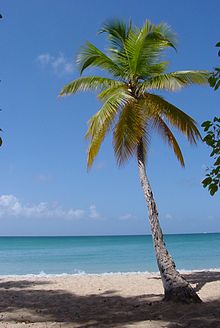 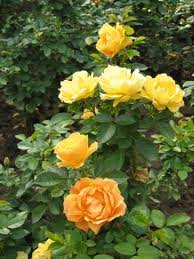 Complex Life Cycles
A plants life cycle includes two different stages, the sporophyte stage and the gametophyte stage.
In the sporophyte stage the plant produces spores, tiny cells that can grow into new organisms.
In the gametophyte stage the plant produces the sperm and egg cells necessary for reproduction.
Seedless and Seed Plants
Seedless Plants
Seed Plants
How seeds become new plants
Roots, Stems, and Leaves
Seedless Plants
Seedless nonvascular plants like mosses, liverworts and hornworts live in watery environments.







The sperm cells from these plants are able to swim to the egg cells of nearby plants.
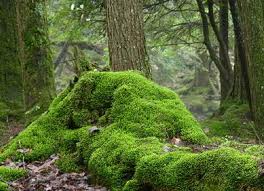 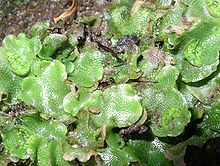 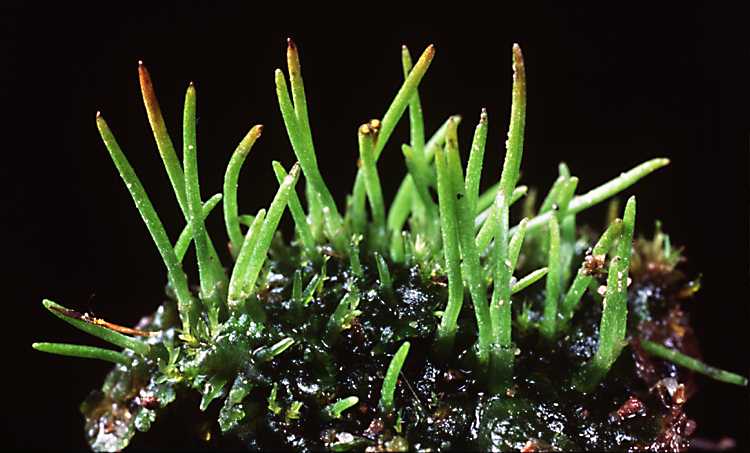 Seedless Plants
Seedless vascular plants like ferns, horsetails and club mosses, produce spores.








These spores develop into gametophytes. The gametophytes then create and release the eggs and sperm.
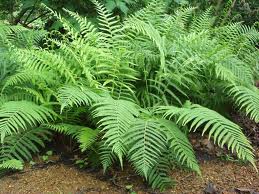 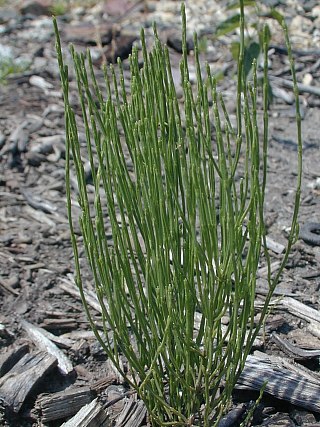 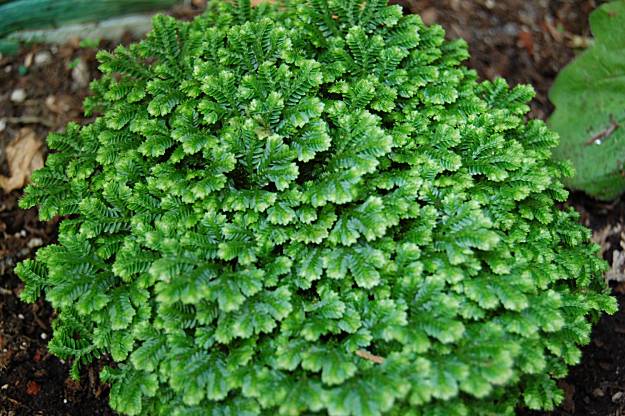 Seed Plants
Seed plants all have vascular tissues and use pollen and seeds to reproduce.
Pollen are tiny structures that contain the plants sperm cells.
Pollen is carried to the 
eggs of other plants by 
the wind or other 
animals.
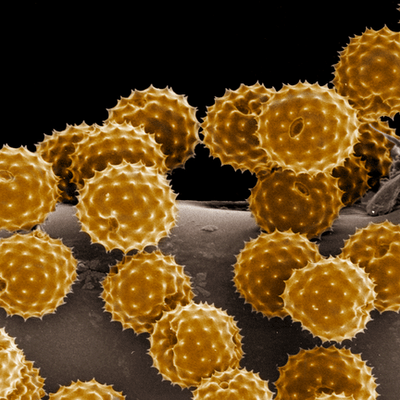 Seed Plants
After they are fertilized the eggs develop into seeds.
Seeds are protective structures which contain young plants.
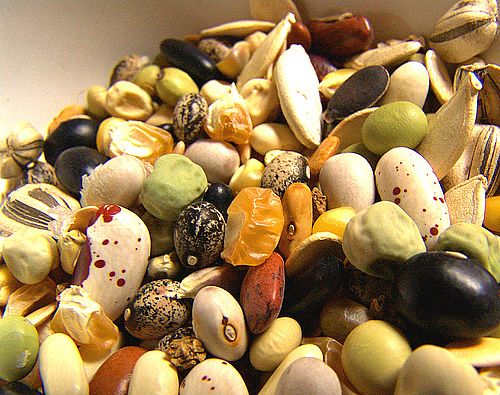 How Seeds Become New Plants
Each seed is made of three main parts.  The embryo, the cotyledon which stores food to feed the embryo, and a seed coat to protect the embryo.
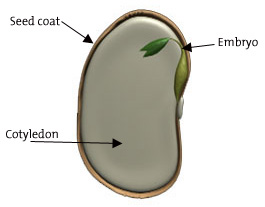 How Seeds Become New Plants
Seeds are spread by a variety of methods.  
Wind





Water
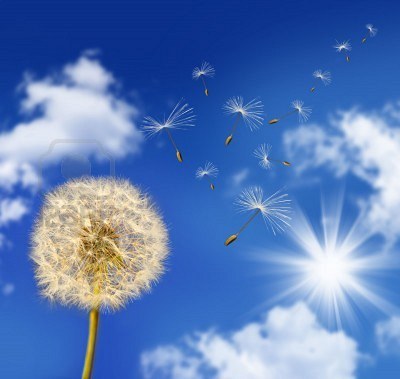 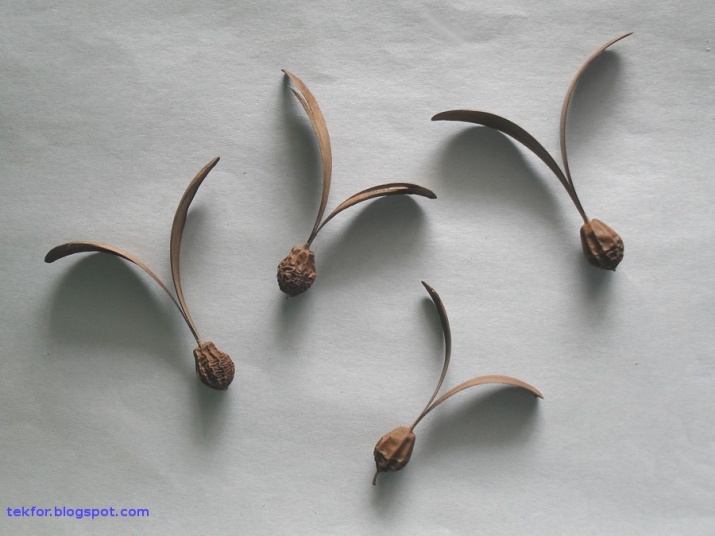 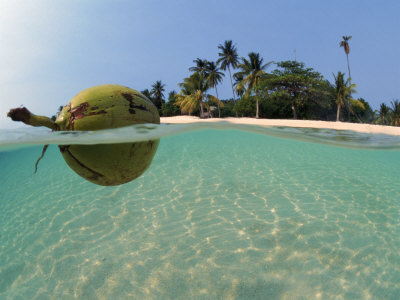 How Seeds Become New Plants
Other seeds are hidden within fruits eaten by animals and are deposited in the animals droppings.





Some seeds even attach themselves to animals.
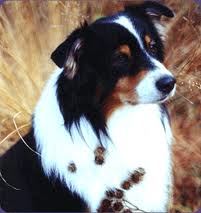 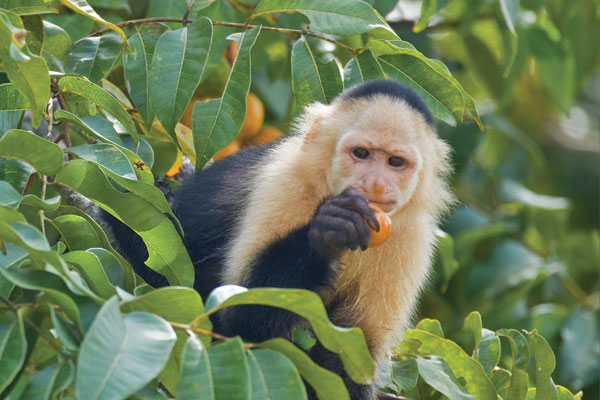 Roots
Once a seed germinates, or begins to develop into a plant, it begins by growing roots downward into the soil.
Roots anchor the plant into the ground and absorb water and minerals from the soil.  Sometimes roots even store food.
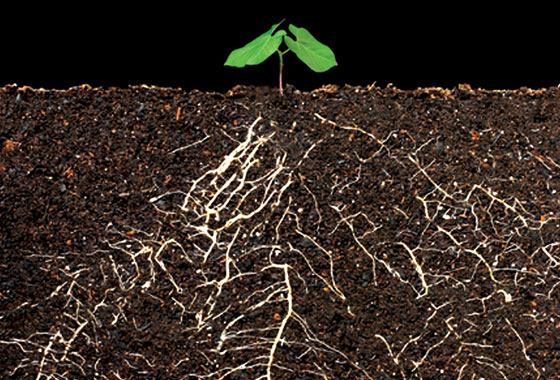 Roots
There are two main types of roots
Fibrous root systems consist of many roots of the same size.
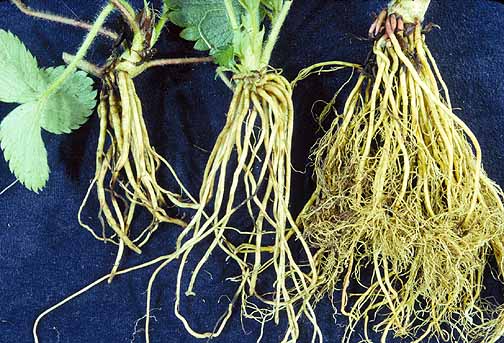 Roots
Taproot systems have one long thick main root with multiple smaller roots branching off of it.
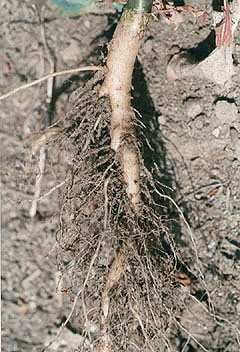 Roots
Each root is tipped with a root cap.  The root cap protects the root as it grows and pushes deeper into the soil past rocks and dirt.
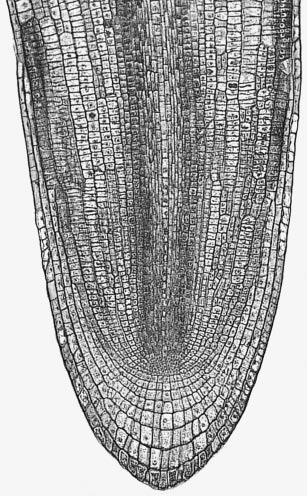 Roots
Roots also have tiny hairs which help it to absorb water and minerals.





In the middle of each root is the vascular tissue which transports the water and minerals throughout the plant.
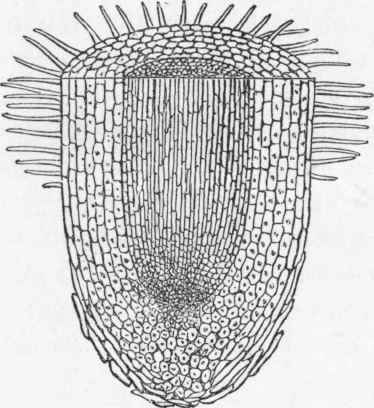 Stems
Stems of vascular plants provide both support for the plant and carry water and nutrients between the roots and leaves.
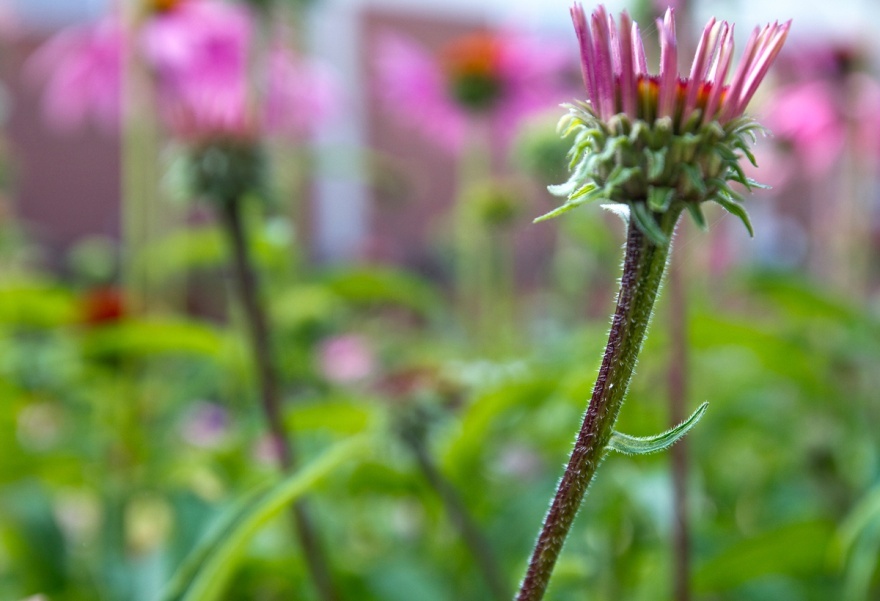 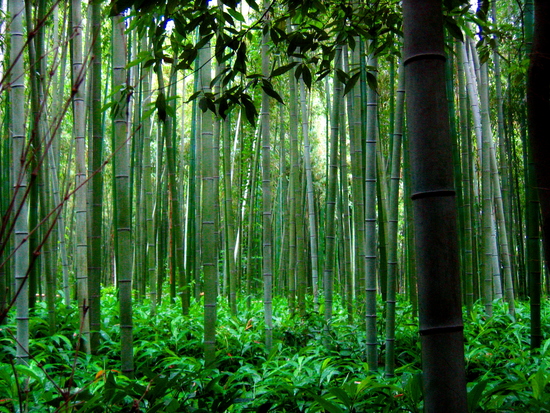 Stems
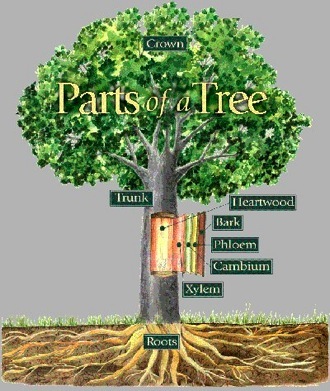 There are two types of vascular tissue
Phloem, which carries the food created in the leaves throughout the plant.
Xylem, which carries the water and minerals absorbed by the roots.
Stems
Plants with soft stems are called herbaceous.  Herbaceous stems contain no wood.
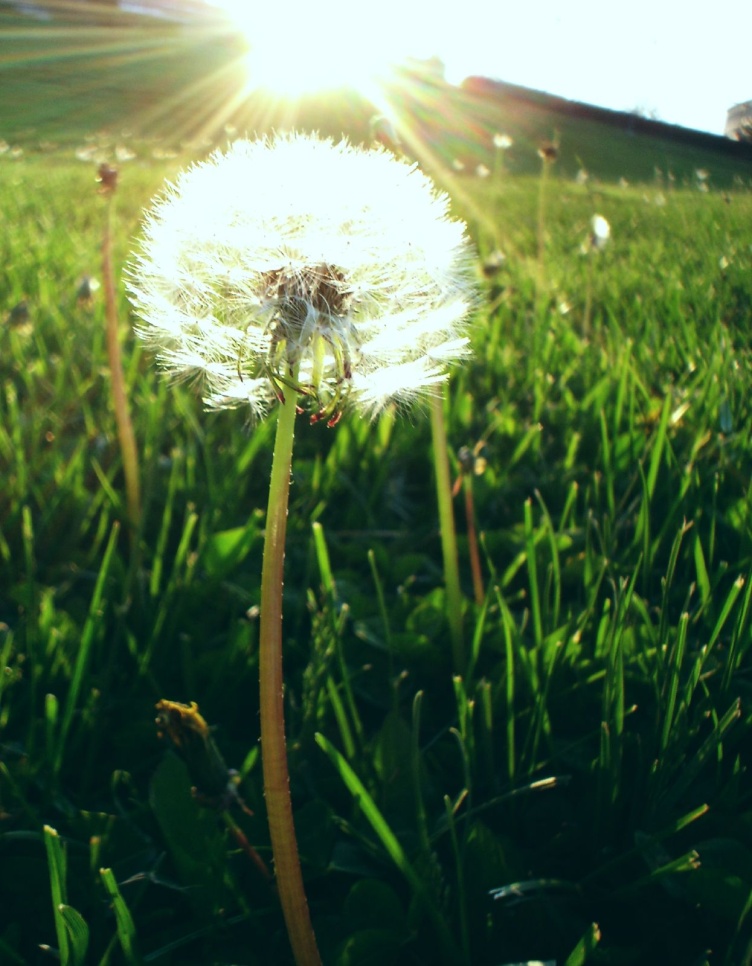 Stems
Woody stems on the other hand are hard and rigid.  
Plants such as trees and roses have woody stems.
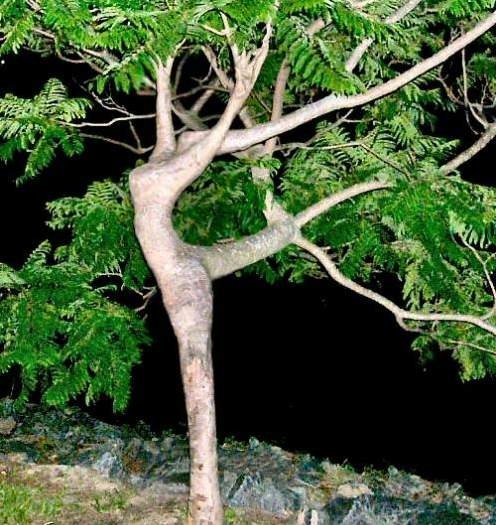 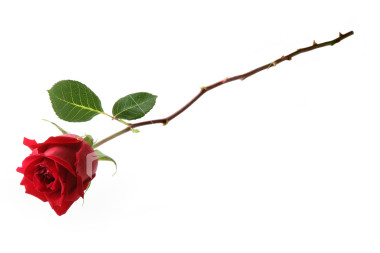 Stems
If you were to cut the stem of a tree (trunk) you will see a series of rings.  What do these rings represent?
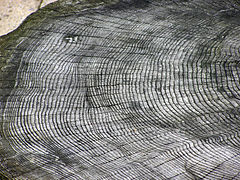 Stems
A trees rings are better known as its annual rings.
Each ring represents how much that tree has grown in any given year.  All the rings counted together represent the trees age.  
The rings of a tree can also tell you about the climate in each year of the trees life.  The thicker the ring the more rain fell in that year.  Thinner rings represent dryer years.
Stems
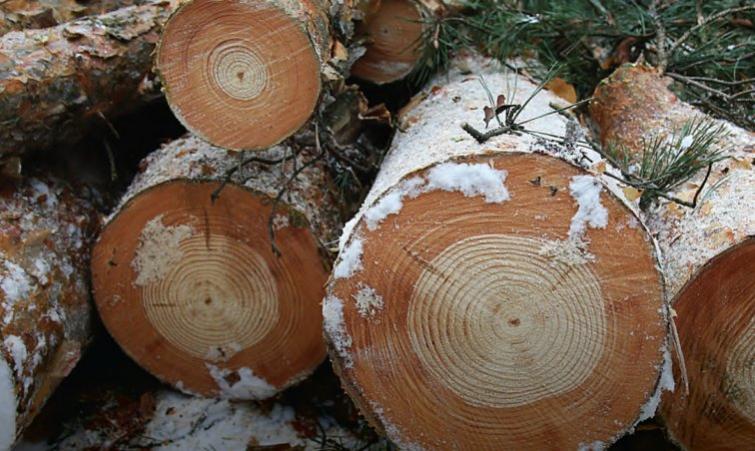 Leaves
The job of the leaves is to produce the food for the plant to survive
The leaves produce this food through a process called photosynthesis.
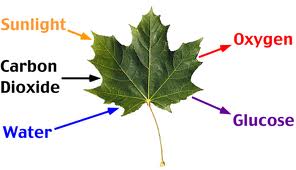 Leaves
Tree leaves vary greatly in shape and size but they all perform the same job.
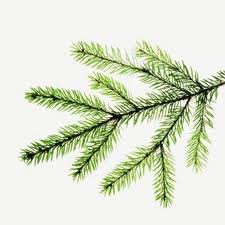 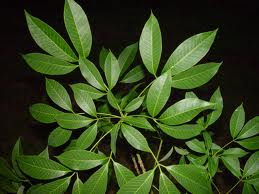 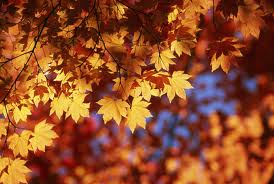 Leaves
The surface of each leaf is covered in tiny pores which open and close to control the flow of gasses.
These pores are known as stomata, and they are responsible for breathing in carbon dioxide and releasing oxygen.
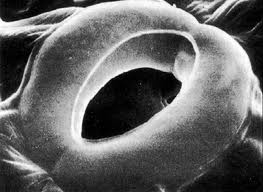 Leaves
The cuticles on leaves helps prevent the plant from losing water to transpiration.  Transpiration is the process by which water evaporates from a plants leaves
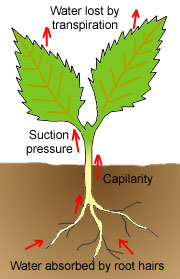 Plant Responses and Growth
A plants response to an outside stimuli is called a tropism.
The three main types of tropisms are touch light and gravity.  
Plants also respond to climatic changes in their environment.
Tropisms
Touch
Some plants, like grape vines and ivy, react to touch.
These plants grow onto and around whatever they touch.
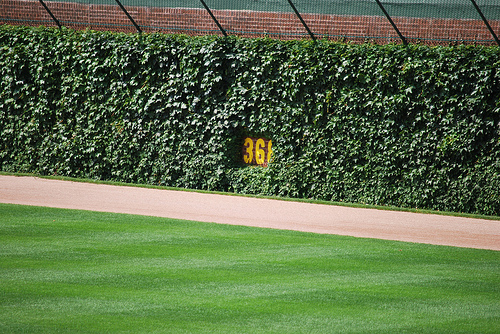 Tropisms
Light
Plants will grow toward a source of light.
If a plant is growing in a partially lit area will produce a hormone called auxin.  
This hormone tells the shaded side of the plant to grow faster which then makes the plant “lean” toward the light.
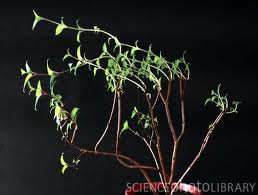 Tropisms
Gravity
Plants use gravity as a guide for how to grow.
Roots always grow downward, with gravity, while stems always grow upward, against gravity.
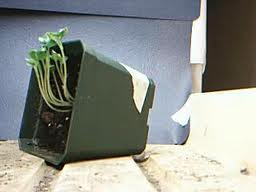 Seasonal Changes
Short day plants and long day plants
Long day plants flower when the days are longer (summer)
Examples:  Lettuce and Iris
Short day plants flower when the days are shorter (early spring or fall)
Examples:  Chrysanthemums and strawberries.
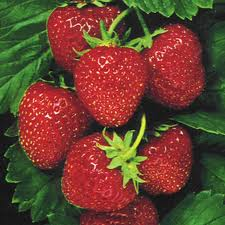 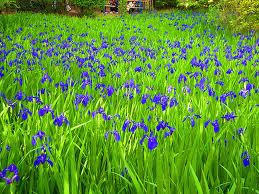 Seasonal Changes
Many plants live in areas with cold winters.  During these time periods the plants enter into a stage of dormancy.
When plants go dormant, their leaves begin to change color because they stop producing chlorophyll.
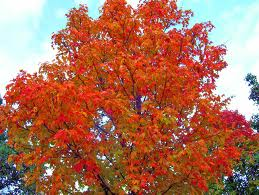 Seasonal Changes
After the leaves change color the plants extract all the remaining sugar and water from them.
Once the leaves are stripped of their valuable nutrients they fall to the ground.
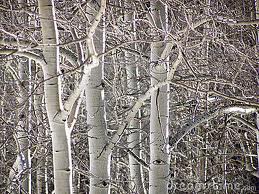